Vývojová psychologiePsychologie duševního vývoje
Vyučující
Mgr. Jan Krása, Ph.D.
Kontakt: honoh@mail.muni.cz 
549 49 49 03
Konzultační hodiny:
			Každé úterý 10:00 – 12:00 na Katedře 	psychologie Poříčí 31
Zdroje informací ke studiu
Sylabus předmětu
Internetové zdroje
Elektronické zdroje dostupné prostřednictvím knihovny PedF MU http://www.ped.muni.cz/wlib/ (důležitá např. EBRARY Education)
Další odkazy viz Informační služby na webu PedF
Odborné časopisy
Pedagogika, Studia paedagogica, Orbis Scholae, Pedagogická orientace, Psychológia a patopsychologia dieťaťa a další
Populární zdroje
...od Učitelských novin po denní tisk
Literatura
VÁGNEROVÁ, Marie. Vývojová psychologie. Vyd. 1. Praha: Karolinum, 2007. 461 s. ISBN 978-80-246-1318-5.
VÁGNEROVÁ, Marie. Psychologie školního dítěte. 1. vyd. Praha: Karolinum, 1997. 88 s. ISBN 80-7184-487-X.
LANGMEIER, Josef, KREJČÍŘOVÁ, Dana. Vývojová psychologie. 2. aktualiz. vyd. Praha: Grada, 2006. 368 s. ISBN 80-247-1284-9. 

PETTY, Geoffrey. Moderní vyučování. Vyd. 5. Praha: Portál, 2008. 380 s. ISBN 978-80-7367-427-4.
Podmínky zdárného ukončení
Písemný test napsaný na 13 otázek z 20 = úspěch



Proč studovat?
Vývojová psychologie =Ontogenetická psychologie
Ontogeneze (fylogeneze)
Psychologické vědy se dělí na základní a aplikované.
Základní psychologické vědy jsou: 
obecná psychologie
vývojová psychologie
sociální psychologie
psychologie osobnosti
kognitivní psychologie
patopsychologie
biologická psychologie
klinická psychologie
Aplikované psychologické vědy jsou: 
pedagogická psychologie
školní psychologie
psychologie náboženství
psychologie dopravy
psychologie managementu
sportovní psychologie
psychologie práce
soudní psychologie
Vývojová psychologie
Vývojová psychologie zkoumá obsah, průběh a zákonitosti duševního vývoje od prenatálního období po smrt.
Činitelé vývoje
Vývoj je vždy individuálně specifický a je ovlivněn genetickým materiálem, prostředím i výchovou (resp. socializací) a seberegulací.
Lidská ontogeneze je předpřipravena přírodou (jak obsahově, tak i fázováním), nicméně předpokládá přítomnost dalších lidí.
Srov. případ vlčích dětí.
Metody výzkumu vývojové psychologie
pozorování 
longitudinální studie 
průřezové studie (cross-sectional)
experiment (Piagetovy experimenty)
Otázka periodizace
Jsou možné dvě pojetí:
1. kontinuální (počítáme roky-čas)
2. stadiální (odlišujeme jednotlivá stádia)

Pojetí stádií:
1. tradiční, v běžné řeči (dítě, dospělý…)
2. biologické (vývoj anatomický, fyziologický)
3. biopsychologické (Příhoda, 1956-1974)
4. kognitivní, strukturální (Piaget, 1961)
5. psychodynamické, psychosociální, strukturální
Neurobiologický pohled na vývoj: 
mozková kůra dozrává; emoce a motivace jsou primárně řízeny z thalamu, později z kůry
Gazzaley: Exploring the Crossroads (YouTube)
Psychosociální vývoj dle Eriksona
Erik Homburger Erikson (1902 Německo – 1994 USA) – psychoanalytik (nesplést s Miltonem Ericksonem - hypnoterapeutem)
				
				Rozšířil Freudův koncept 				psychosexuálního vývoje jednak 			o vliv prostředí a jednak za 				hranice ontogeneze.
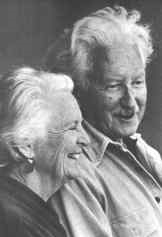 Lidský život se rozvíjí přirozeně podle scénáře, který má 8 fází, podobně jako se rozvíjí květ. 
Úspěch či neúspěch v prvních fázích ovlivňuje postup v dalších fázích – pojetí krizí.
Krizi jedinec, buď zdárně vyřeší, nebo ne. Buď získá specifickou ctnost (virtue) a dojde k růstu, anebo ne.
Jestliže je krize řešena neuspokojivě, je vývoj Ega poškozen a je do něj ve značném stupni vtělena negativní komponenta, kterou může být například nedůvěra, stud, nejistota a další.
Freudův strukturální model duše
Freud vymezil tři poměrně nezávislé složky (id, ego a superego), které se řídí rozdílnými, navzájem rozpornými principy a cíli.

ID		 EGO		 SUPEREGO
Naše zvíře: tělo, kůň, lev, čert
id (ono), z něho vyvěrá pudová duševní energie (libido), která je hybnou silou člověka, je zdrojem energie pro ego i superego. 
Id je iracionální, nebere ohled na realitu, jeho cílem je okamžité uspokojení svých přání a tužeb - řídí se principem slasti.
Id je téměř nevědomé, ovšem do vědomí vniká pokaždé, když se nějaká „biologická“ potřeba hlásí ke slovu (srov. sny o močení; i fyziologická potřeba je pociťována psychicky).
Podle Freuda představují všechny sny fantazijně splněná přání id. 
Projevy ryzího id lze pozorovat u kojenců.
Vlastní tvář a vlastní jméno
ego (já) se řídí principem reality a má sebezáchovnou funkci. Vzniká z části id v průběhu vývoje dítěte vlivem jeho interakcí s vnějším světem. Vzniká jako pozastavení „slepého“ jednání v pudu. 
Je racionální, zvažuje činy a jejich následky. Přání id porovnává s realitou, dává jim přijatelnou formu a uspokojuje je ve vhodnou chvíli a vhodným způsobem. 
Ego je vědomé, předvědomé i nevědomé (např. náš stín). 
Nevědomá část se pomocí obranných mechanismů (viz dále) vypořádává jak s nepřijatelnými přáními id, tak s extrémními zákazy superega. 
Silné ego (nikoli egocentrismus!) je znakem zdravě vyvinuté osobnosti.
Ego
Já prostředkuje mezi id, superegem a vnějším světem.

Vztah mezi řídícím já a pudovým ono Freud znázornil obrazem jezdce na koni a dodával, že jezdec musí často koně vést tam, kam chce zvíře.
Zdravé já se vyznačuje schopností přijímat a integrovat pozitivní i negativní podněty z vnějšího i vnitřního světa tak, že přitom zůstane celé, tzn. že nemusí regredovat (vracet se) k raným procesům štěpení.
Zkušenost s podporující, ochraňující a živící uspokojivou matkou (obecně s kýmkoli takovým), která umí zacházet s negativními vlivy zvenčí (např. chlad) nebo zevnitř (bolest), a dokáže je přinejmenším dobře kompenzovat (vyrovnávat), dítěti umožňuje nacházet a rozvíjet tyto autonomní schopnosti upokojení i v sobě samém (dospělost).
Hlasy významných osob
superego (nadjá) vzniklo v průběhu socializace z konfliktů dítě versus autorita, poskytuje ventil vlastním agresivním impulsům jedince, neboť jde o proti sobě projevenou agresivitu. 
Obsahuje vědomě či nevědomě internalizovaná (zvnitřněná) omezení, zákazy a příkazy ukládané dítěti rodiči a dalšími pro dítě významnými autoritami. 
Je zdrojem nevědomého pocitu viny, či vnitřní tísně. 
Superego je moralizující silou v člověku, řídí se principem dokonalosti. Jednou jeho částí je svědomí (hlas rodičů), druhou částí je ideální já, které usiluje o dokonalost a jehož základem byly činnosti a projevy dítěte, které rodiče chválili.
Superego může být v rozporu se současnými hodnotami jedince. 
Silně rozvinuté superego se vyskytuje u perfekcionistů, slabě rozvinuté u zločinců.
Psychosociální vývoj
Novorozenec
Dítě se rodí s bohatým souborem reflexů biologicky a fyziologicky účelných (sací, polykání, zvracení, kýchání, rohovkový aj.) i rudimentů (úchopový r. ad.).
Dítě se však rodí i s řadou prosociálních reflexů: 
Upřednostňování lidské tváře, vyhledávání pohledu z očí do očí (viz pozdější roli pohledu!; roli pohybu očí), rozpoznání hlasu, úsměv, imitace...

Role pohledu ve vyučování a výchově.
1. stádium – důvěra x nedůvěra
0-1 let (orální fáze dle Freuda) 
cnost: naděje
získání základní důvěry v život a svět, která je obrní proti prožívaným nejistotám. 
Řešení jádrového konfliktu probíhá ve vztahu k matce nebo ji zastupující osobě. Péče matky umožňuje kojenci získání naděje, že svět je, přes přechodná utrpení a neuspokojení, v podstatě dobrý. Nedostatek péče vede u dítěte (zcela závislého v uspokojování svých potřeb na okolí) k ustavení základní, v dalším životě přetrvávající nedůvěry k okolí jako ke zdroji ohrožení.
První demonstrací sociální důvěry dítěte je jeho bezstarostnost při krmení, hloubka jeho spánku, relaxace střev apod.
Rodiče mohou vytěžit maximum ze senzorického a zvláště tělesného kontaktu.

Hned od narození se rozvíjí pečování – epimeletický pud rodiče (rodič naplňuje biologické potřeby dítěte).
Rodič rozeznává, kdy si chce dítě hrát, odpočívat, jíst, spát, být nerušeno.
Zhruba v 5 měsících přebírá iniciativu dítě: zaměřuje svoji pozornost, když čije (čuje) něco zajímavého (= role hračky), a musí být k jeho nelibosti omezováno.
Role attachmentu (= připoutání)
John Bowlby (1969, 1988), Mary Ainsworth

Druhy připoutání:
Typ A – nejistě připoutané/vyhýbavé děti: málo zármutku nad odchodem matky; při jejím příchodu neměli potřebu s ní navazovat kontakt (20%)
Typ B – bezpečně připoutané děti: drží se v blízkost matky, v její přítomnosti si hrají a se sebejistotou prozkoumávají okolí; po jejím odchodu projevují nevoli; při příchodu se radují (70%)
Typ C – nejistě připoutané/ambivalentní děti: při odchodu matky dávají najevo nelibost; při příchodu  s ní odmítají kontakt; někdy vyhledávají kontakt, jindy jsou vzteklé (10%)
Nejprospěšnější pro vývoj dítěte je samozřejmě typ B.
John Bowlby - attachment
https://www.youtube.com/watch?v=DH1m_ZMO7GU
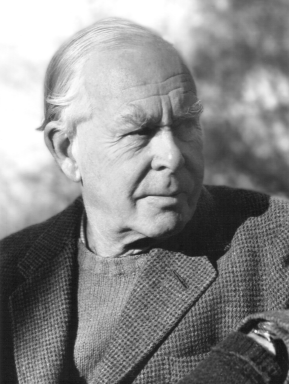 2. stádium – autonomie x stud
1-3 roky (anální fáze dle Freuda)
cnost: vůle
Dítě je samostatně pohyblivé, snaží se projevovat vlastní vůli – rozhoduje
Dítě si osvojuje hygienické návyky – klíčová kompetence 
Dítě mnoho věcí chce, ale nedokáže je zvládnout – role rodiče
Dítě hledá vyváženosti mezi zadržováním a pouštěním (v mezilidské interakci - moc nebo málo zábran)
3. stádium – iniciativa x vina
3 – 6 let (falická fáze dle Freuda)
cnost: účelnost
Potvrzení vlastní iniciativy jako dobré, nebo naopak vyvolávání pocitů viny za to, co činí, probíhá ve vztahovém rámci celé vlastní rodiny nebo skupiny ji nahrazující. 
Úspěšné vyrovnání se s konfliktem iniciativy podporuje vývoj osobnosti ve směru zaměřenosti a cílevědomosti vlastního úsilí. 
Neúspěch vede k postojům rezignace a sebeobviňování za činy uskutečněné nebo zamýšlené. 
Za nejhlubší konflikt v životě je považována nenávist vůči rodiči (který je modelem Superega), který se snažil uplatnit výchovná opatření s velkou agresí, kterou zdravé dítě nemůže tolerovat.
3. stádium – iniciativa x vina
Dítě si začíná samostatně hrát – spontánní hra je důležitá
Schovává se
Je schopno cítit vinu – hodnotí sebe
4. stádium – snaživost x méněcennost
6-12 let (období latence dle Freuda)
cnost: kompetence
Mezi šestým rokem a počátkem dospívání je úkolem dítěte osvojit si dovednosti cílevědomě a úspěšně zacházet s předměty hmotného světa. 
V tomto období přesahuje jeho zkušenost rámec rodinných vztahů a je vystaveno srovnávání a hodnocení v širším výběru školních a mimoškolních situací.
4. stádium
Srov. úlohu separace při nástupu do školy
Úspěšné dosahování praktických cílů vlastní snahou v tomto období je základem rozvoje kompetence, sebedůvěry a sebeprosazení v praktické činnosti. Neúspěchy (i když je úkol příliš obtížný) vedou k ustavení pocitů vlastní nedostačivosti a méněcennosti ve srovnání s ostatními.
4. stádium
Předtím než se dítě stane biologickým rodičem, musí se začít stávat samo poskytovatelem péče. 
Dítě normálně se vyvíjející zapomíná (nebo spíše sublimuje) nezbytnost ovlivňovat lidi přímým útokem. Nyní se učí získávat uznání produkováním věcí. Učí se pocitům konečnosti v závislosti na tom, že si postupně uvědomuje, že už tady není to ochranné lůno rodinného zázemí. Učí se dovednostem a zvládání úkolů. Rozvíjí výkonnost, stává se dychtivou a vše absorbující jednotkou. To podporuje jeho autonomii. Ohraničené ego dítěte zahrnuje jeho dovednosti a zručnosti, dítě se učí potěšení z dokončené práce, zaměřené pozornosti, píli, pracovitosti. 
Nebezpečí v tomto stadiu spočívá v pocitu neadekvátnosti a méněcennosti. Jestliže dítě ztratí naději na dosažení vlastní výkonnosti, vede to u něj k tendenci se izolovat. Může se objevit snaha o rivalitu, soupeření s okolím nebo naopak pasivita v chování (rezignace) nebo mutilace.
5. stádium – identita x zmatení rolí
12-19 let (genitální fáze dle Freuda)
cnost: věrnost 
Ústředním tématem vývojového procesu je podle Eriksona utváření osobní identity, které úzce souvisí s vývojem ega. Než se objeví zralé Ego, musí člověk získat přiměřený pocit identity.
Po ukončení dětského období vývoje je v průběhu biologického a psychologického dospívání úkolem mladého člověka ustavit si pevné pojetí vlastního já, svého místa a smyslu v životě. 
Dospívající se chce odlišovat a zároveň splynout s okolím (je to ambivalentní postoj)
Potřeba se odpoutat od primární rodiny
5. stádium
Vývojově závažnou úlohu získávají jednak vztahy k vrstevnickým skupinám a dále ke skutečným či pomyslným vzorům, k nimž se v tomto období upírá. 
Nesoudržná, rozporná zkušenosti s tím, jak se jeví sobě a ostatním, vytváří neurčitou, nejednotnou a zmatenou strukturu osobnosti.
5. stádium
V pubertě a rané dospělosti se vše, co bylo v dětství přirozené, vyřešené a volně plynoucí stává opět otázkou. 
Rostoucí a vyvíjející se mladý člověk tváří v tvář své vlastní fyziologické revoluci nyní konfrontuje to, čím se zdá být v očích druhých lidí s tím, čím se cítí být sám. Táže se sám sebe, jak spojit role a dovednosti, které si vytvořil dříve s prototypy, které vyžaduje jeho budoucí postavení.
5. stádium
Adolescence představuje tedy hledání sebeidentity. To se projevuje tím, že mládí zkouší různé masky - hledá způsob zábavy, oblékání, účesu, to, co by bylo uznáváno vztažnou skupinou (vrstevníky).
Erikson věří, že rituály dospívání a nejrůznější obřady jako například biřmování jsou nástroje, kterými se potvrzuje získání identity a integrace Ego. (? Jejich chybění v naší společnosti)
Nebezpečím tohoto stadia je zmatení rolí. Může dojít ke zmatení sexuální identity, delikvenci, výjimkou nejsou ani psychotické incidenty. Jestliže je toto však včas a správně diagnostikováno a léčeno, nemají tyto incidenty tak fatální význam jako by měly v jiných vývojových stadiích. 
V sexu se snaží mladý člověk najít harmonii mezi smyslovostí a konvencí. 
Zamilování se v průběhu konfrontace s tímto konfliktem je vesměs sexuální záležitostí. Jde o pokus definovat vlastní identitu projekcí vlastního zmateného ega do druhé osoby. 
Vývoj jáství směřuje k intimnímu jádru já, které se stává hlavně zdrojem učení. Jedinec sám sebe činí stále diferencovanějším objektem sebereflexe.
6. stádium – intimita x izolace
19-25(30) let
cnost: láska
Úkolem raného údobí dospělosti je dosažení schopnosti spojit se v důvěrném citovém vztahu s druhým člověkem, s nímž osoba plně sdílí všechny podstatné stránky života. 
Těžištěm osobnostního vývoje jsou zde vztahy pohlavního partnerství s původně cizím člověkem.
6. stadium
Erikson vypočítává nároky úspěšného důvěrného vztahu jako „1. vzájemnost orgasmu, 2. s milovaným partnerem, 3. opačného pohlaví, 4. s nímž je člověk schopen a ochoten vzájemně si důvěřovat a 5. s nímž je schopen a ochoten sladit rytmus práce, rozmnožování a zotavování sil 6. tak, aby zajistili uspokojivý vývoj i svému potomstvu.“ 
Úspěšné ustavení životního partnerství vyžaduje vydat se v šanc druhému v situacích,  v nichž se člověk vzdává záruk bezpečí. Byl-li dosavadní vývoj málo úspěšný, člověk nemá odvahu podstoupit riziko utrpení, kterým hrozí případné selhání pokusu navázat důvěrný vztah, a místo toho směřuje k uhýbání před ním a ke společenské izolaci.

Srov. emerging adulthood (Jeffrey Arnett, 2000): Změna přístupu k dospělosti ve vyspělých zemích v posledních desetiletích
7. stádium – reprodukce x stagnace
25(30)- 50(60) let
cnost: péče
Úkolem zralé dospělosti je přispívat druhým. A to především péčí poskytovanou vlastním dětem ve své nově ustavené rodině, dále i ve společenství, v němž člověk žije, vytvářením něčeho užitečného pro jeho členy. 
Neúspěšný vývoj se projevuje neschopností být takto prospěšný svému okolí, prožíváním životního ochuzení a ztrátou činného kontaktu s druhými lidmi.
8. stádium – integrita ega x zoufalství
50(60)-dále
cnost: moudrost
V poslední fázi vývoje jde o integritu já i o shrnutí všech předchozích stádií.
Erikson uvádí: "V takovém konečném vyrovnání ztrácí smrt svůj osten. Nedostatek nebo ztráta rostoucí integrace "já" se ohlašuje strachem ze smrti: jedinečný životní běh není přijímán jako poslední možnost života. Zoufalství vyjadřuje pocit, že čas je nyní příliš krátký pro pokus začít znovu jiný život a vyzkoušet alternativní cestu k integritě..."
Strach ze smrti a úzkost je pociťována a prožívána v menší míře, když člověk cítí kontinuitu vlastního života, jeho smysluplnost, účelné a i duchovně a společensky užitečné prožití života. Ctností je v tomto údobí je spiritualita a moudrost.
Desitengrace ,,já" v tomto období a chorobný strach ze smrti vede v tomto období života k zoufalství.
DISKUZE
Děkuji za pozornost